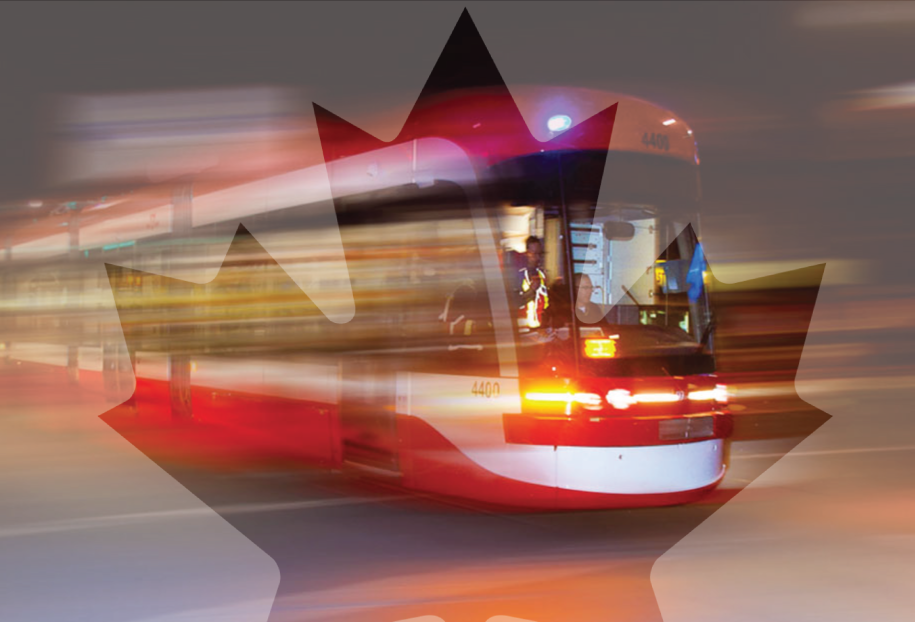 Canada’s Homelessness Management Information System
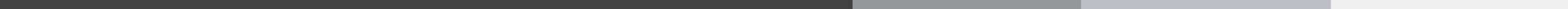 The Homeless Individuals and Families Information System (HIFIS)
Canada’s Homelessness Management Information System
Overview
HIFIS and Coordinated Access
The Evolution of HIFIS
The Benefits of HIFIS
Some Key Features of HIFIS
Data Collection
Data Sharing and Data Use
Data Protection and Data Security
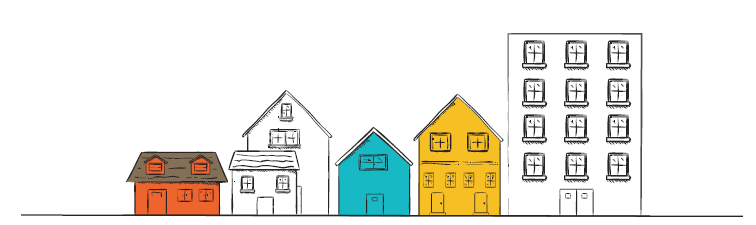 2
Canada’s Homelessness Management Information SystemHIFIS and Coordinated Access
What is HIFIS?
HIFIS is a comprehensive web-based, data collection and case management system designed to support the day-to-day operational activities of service providers and Coordinated Access
HIFIS empowers service providers from the same community to collect, manage, and share real-time data on their clients.
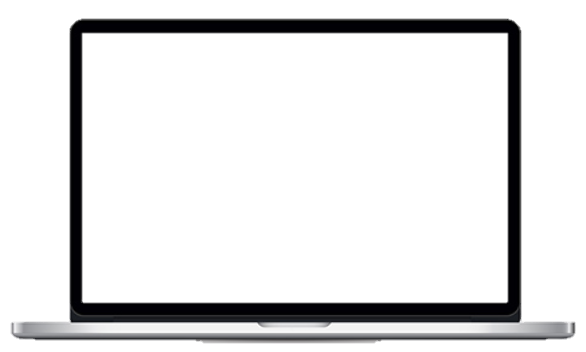 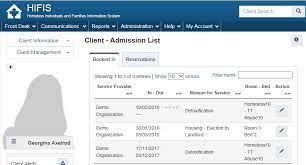 Why is HIFIS essential to Coordinated Access?
Supports the collection of reliable, real-time homelessness data that can be shared through a centralized database ensuring clients can be triaged appropriately and, when vacancies become available, prioritized for resources.
Reduces administrative burden. Service providers can start, update and share service plans when working with common clients. Reports can be customized to meet various needs. This helps creates a unified service experience.
Can generate data for core outcomes of Reaching Home: homelessness/eviction prevention, Indigenous homelessness, chronic homelessness, and measures of client inflow and outflow.
3
Canada’s Homelessness Management Information SystemThe Evolution of HIFIS
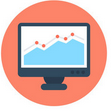 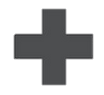 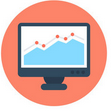 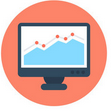 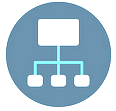 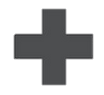 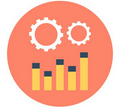 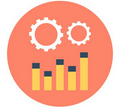 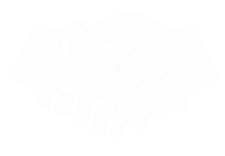 HIFIS 1
HIFIS 2
HIFIS 3
HIFIS 4
Enhancements
Enhancements
An internal desktop application to collect data for the Government of Canada with expanded functionalities.
A web-based application that is user-friendly and highly configurable to support the shift towards Coordinated Access.
A desktop application driven by the community.
Inclusion of the Coordinated Access module; addition of a Unique Identifier List.
Improvements to the Coordinated Access module.
An internal desktop application to collect data for the Government of Canada.
4
Canada’s Homelessness Management Information SystemHIFIS Benefits
Clients

A client management system that eliminates the clients’ need to repeat their personal history during their intake/assessment.
A client management system that assists with referring clients to the right services at the right time.
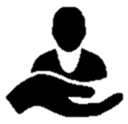 Service Providers and Communities

A data collection and sharing system that encourages community collaboration to support service planning.
A data collection and sharing system that enables the development of reports that improve the understanding of local homelessness and housing resources
A client management system that provides access to various assessment tools that streamlines intake and prioritization process of clients.
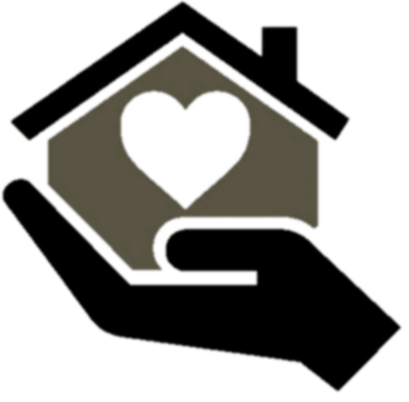 Homeless-serving Sector

A data collection and sharing system that contributes to the national understanding of homelessness.
A data collection and sharing system that informs and advances research and policy development including identifies gaps in the sector.
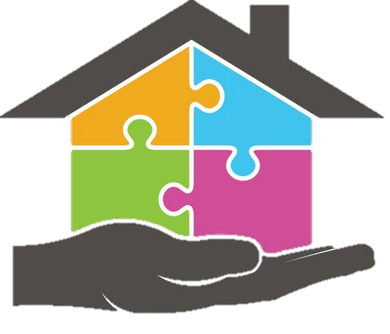 5
Canada’s Homelessness Management Information SystemKey Features of HIFIS
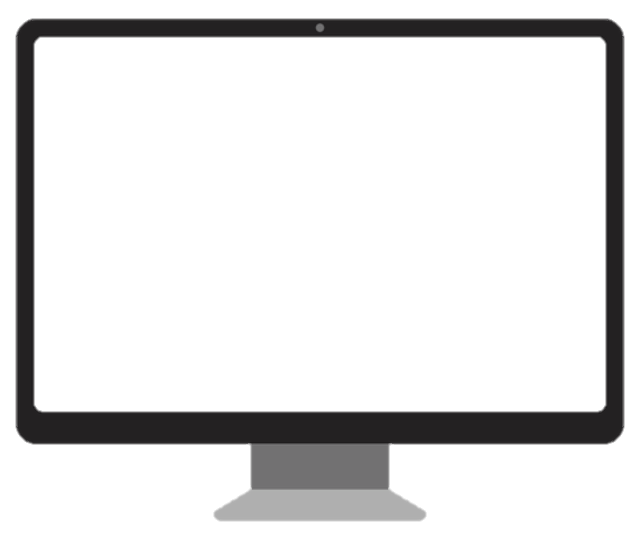 Key Features
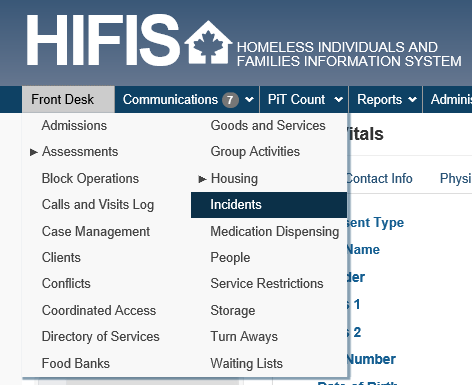 Web Environment
Highly Configurable
HIFIS Support and Services
Custom Reports
Client Assessments
Point-in-Time (PiT) Counts
Unique Identifier List (By-Name List)
Integrated consent
Communication Tools (broadcasts and bulletins)
HIFIS allows for seamless service delivery. Service providers can build on each other’s service planning when working with common clients, creating a unified service experience.
6
Canada’s Homelessness Management Information SystemData Collection
What types data does HIFIS collect?
Communities can collect over 1000 various data points. Communities decide what data they wish to collect (excluding the mandatory export fields).
INFC collects 38 non-directly identifiable export fields.
What are the 38 non-directly identifiable export fields, and how are they collected?
The 38 non-directly identifiable export fields are mandatory data fields collected through HIFIS and automatically anonymized and encrypted, and exported to INFC each quarter. 
These fields include: Service Provider Information (e.g., service provider ID), Client Information (e.g., country of origin), Shelter Stay Information (e.g., reason for service), and Turn-away Information (e.g., reason for turn-away).
The HIFIS Data Provision Agreement is an agreement between the HIFIS Lead organization and INFC. It details roles and responsibilities, and authorizes INFC’s collection of the non-directly identifiable export fields.
7
Canada’s Homelessness Management Information SystemData Sharing and Data Use
How is HIFIS data shared?
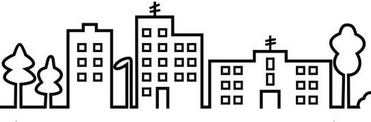 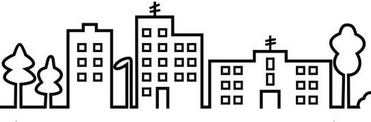 Community B
Community A
Each Community has a HIFIS lead                                                                                                       organization that is responsible for                                                                                                   the installation, configuration, and                                                                                          maintenance of HIFIS for their local                                                                                   community service providers.
Local Service Provider
Local Service Provider
Local Service Provider
Local Service Provider
HIFIS Lead Org.
HIFIS Lead Org.
INFC
How is HIFIS data used by INFC?
INFC uses the 38 non-directly identifiable export fields to support research and analysis on homelessness in Canada and the homeless-serving sector, which contributes to evidenced-based policy and decision-making and publications (e.g., the National Shelter Study and the Shelter Capacity Report).
Under Reaching Home: Canada’s Homelessness Strategy, the Designated Communities stream and the Territorial Homelessness stream are required to adopt HIFIS if the community does already have an equivalent HMIS in place.
8
Canada’s Homelessness Management Information SystemData Sharing and Data Use
Different Levels of data sharing in HIFIS:
9
Canada’s Homelessness Management Information SystemData Protection and Data Security – A Shared Responsibility
NEEDED
PROVIDED
IT
GOVERNANCE
HIFIS
Configurable access and viewing rights

Activity and audit logs

Integrated help centre

Encrypted data exports

Granular configurations at the source-code level

User-rights flexibility

The ability to be clustered
ACTIVITY
Define roles & responsibilities

Define user access rights

Develop and standardize policies and procedures

Develop applicable agreements (e.g., client consent form)
Secure server

Local encryption

Firewall

Establish user-rights

Back-ups and safeguards

On-site technical expertise
OUTCOME
Integrated and customizable privacy functions enables data to be collected, shared, and exported securely and privately
Community roles, priorities, and data needs are clearly defined
Collected data are secured from accidental data loss and/or external threats
10
Canada’s Homelessness Management Information SystemHIFIS Implementation
How is HIFIS implemented in the community?
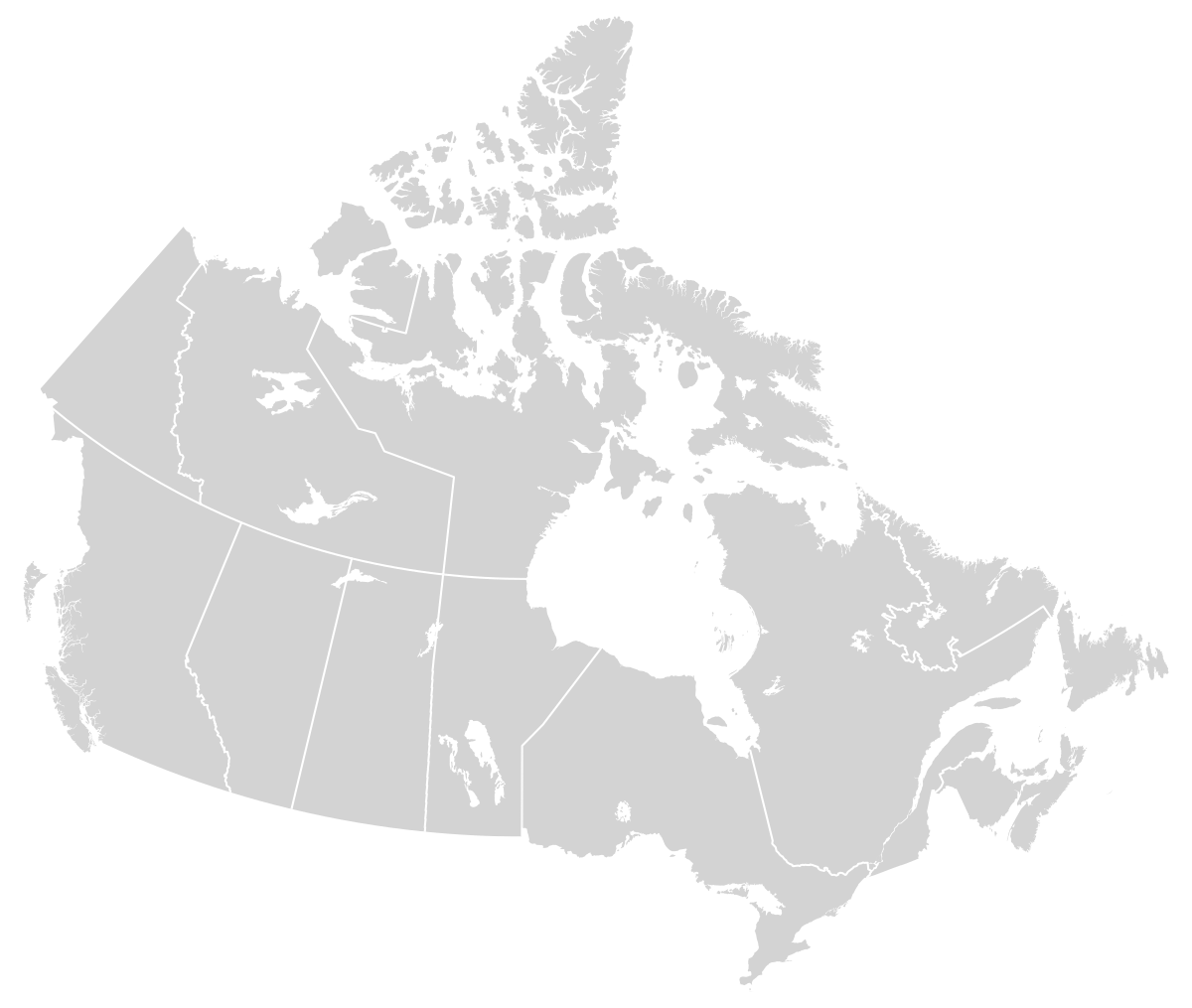 INFC develops HIFIS internally and provides 
a license to our Community Entities to host, 
install, and implement HIFIS locally in their 
community (or in the case of some jurisdictions 
– provincially).
INFC continues to maintain and update the 
system – through a series of releases to address 
bug fixes, and increase functionalities on key 
priorities both with the community and for INFC, 
such as Coordinated Access functionalities. 
The community is responsible for implementing and configuring HIFIS based on the needs of their community and through community consultation – what service providers need access, what roles and responsibilities service providers have. 
This includes: Planning, a Needs Assessment, Designing how that will work within the confines of how HIFIS operates, and providing training and maintaining the system.
11
How HIFIS Development gets Prioritized?
Lots of requests for enhancements

Three main groups:
Data Collection (Data In)
Data Reporting (Data Out)
Application (HIFIS Software)
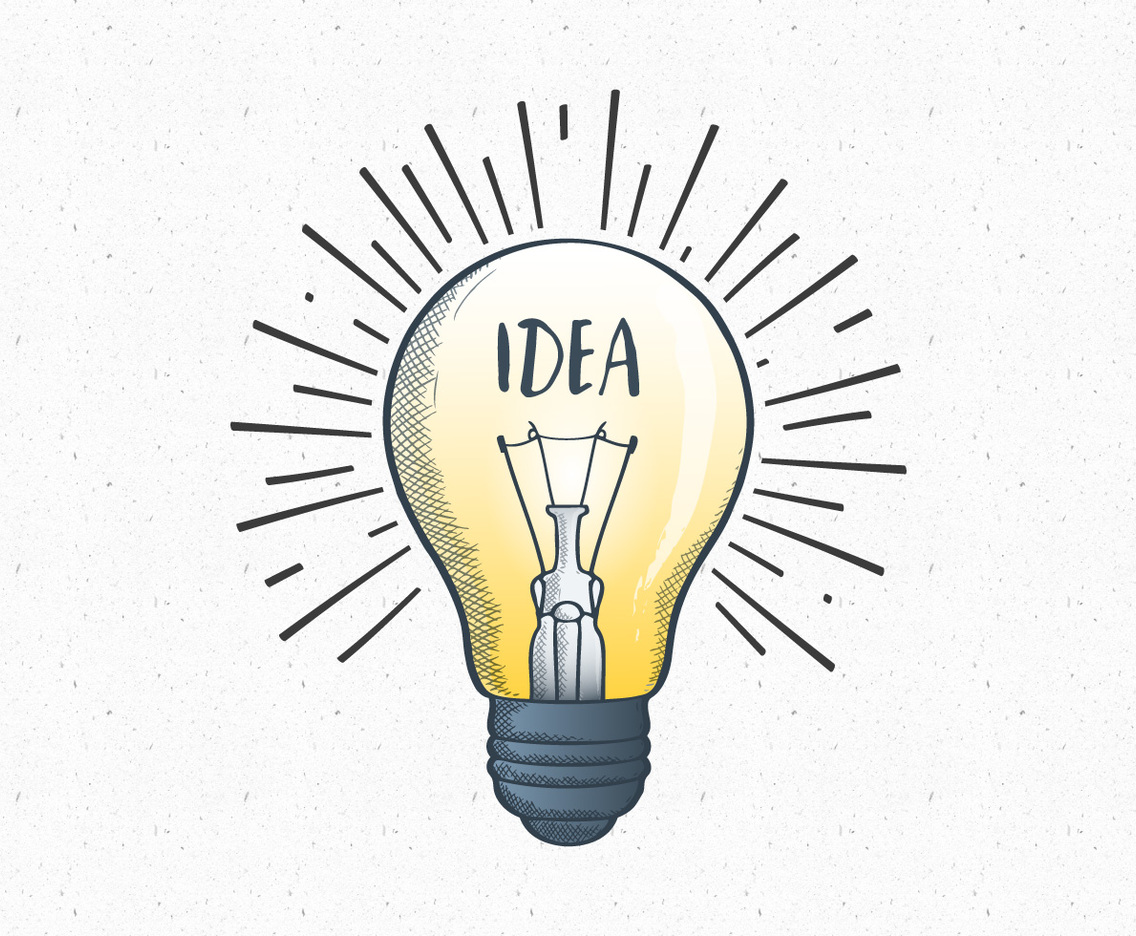 THANK YOUAdditional Resources
Coordinated Access Guide
For more information on Coordinated Access
https://www.homelessnesslearninghub.ca/library/resources/reaching-home-coordinated-access-guide

HIFIS Website
For more information on HIFIS
http://www.hifis.ca/

HIFIS Demo Site
For a hands-on experience with HIFIS
https://demo.hifis.ca/

Reaching Home Newsletter
For the latest news and updates on the Reaching Home program, please sign up to the email distribution list.
info@hifis.ca 

HIFIS Newsletter
For the latest news and updates on HIFIS, please sign up to the email distribution list.
support@hifis.ca

Homelessness Learning Hub (HIFIS Toolkit)
For access to a wide range of free supporting documents on Coordinated Access, HIFIS, and Reaching Home.
https://www.homelessnesslearninghub.ca/library/resources/hifis-implementation-guide 

HIFIS Client Support Center
For all inquires regarding HIFIS.
support@hifis.ca and 1-866-324-2375
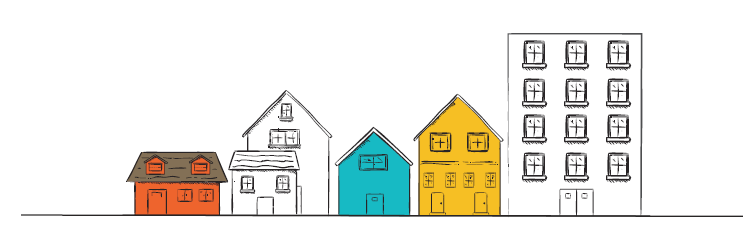 13
ANNEX AThe 38 Non-directly Identifiable Export Fields Collected by INFC
14